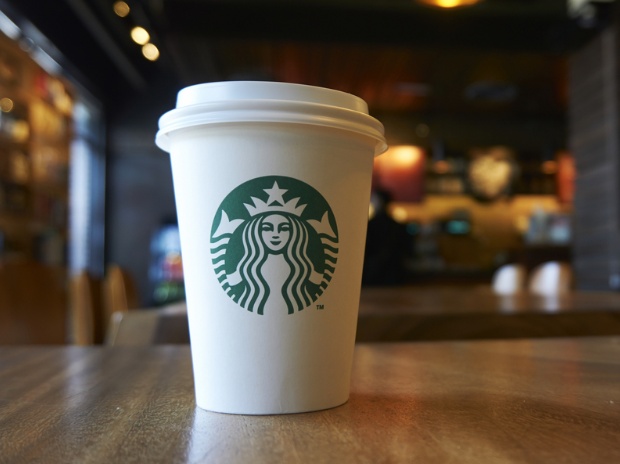 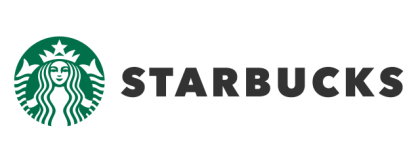 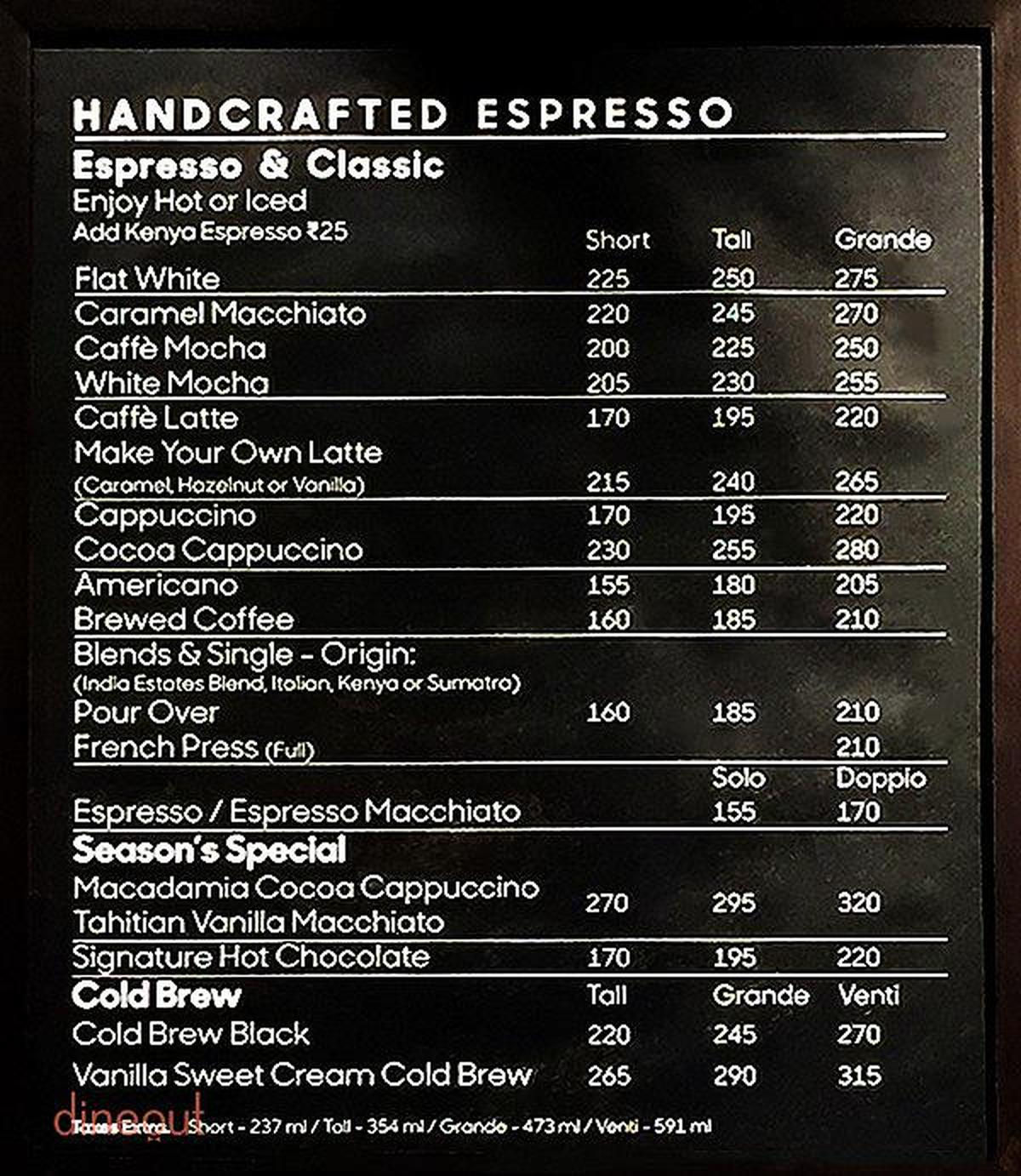 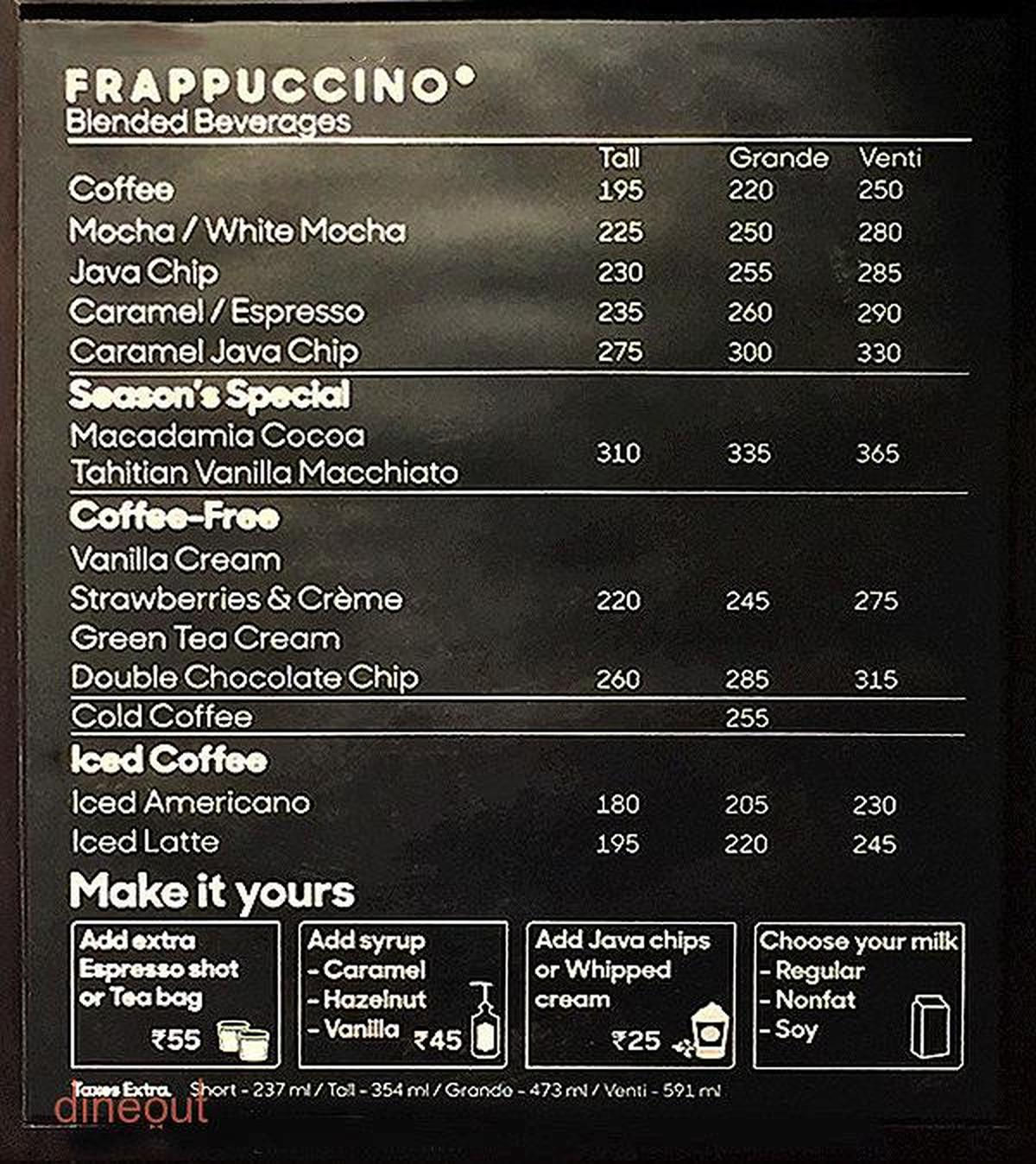 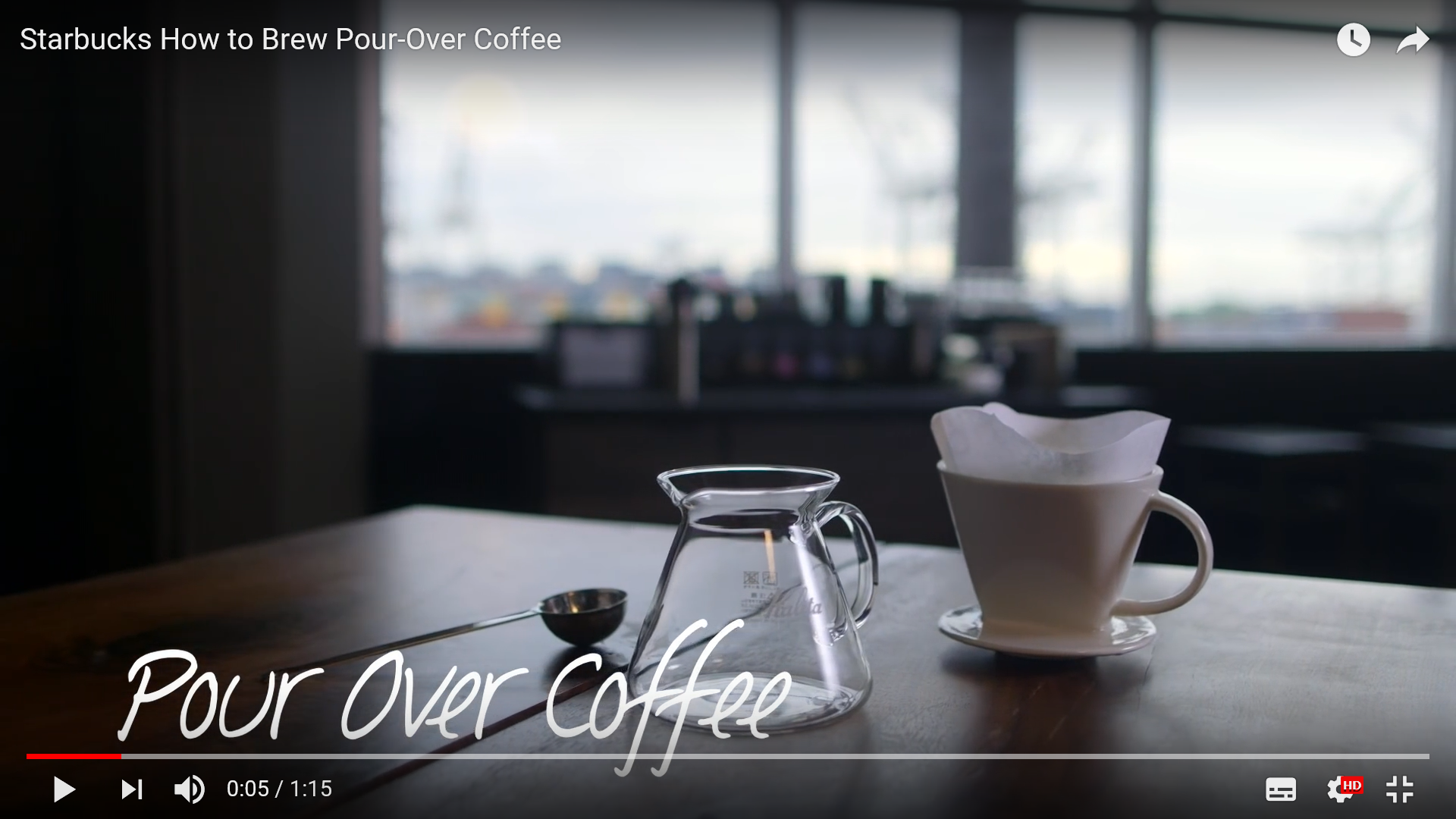 https://youtu.be/YV_ISm611Bc